EPDP Team
Phase 2 Planning Discussion
GNSO Council Meeting
4 March 2019
Phase 2 Scope
Items identified in EPDP Team Charter:
System for Standardized Access to Non-Public Registration Data
Annex to the Temporary Specification (Important Issues for Further Community Action)

Items deferred from EPDP Team phase 1, either requiring further consideration or dependent on input from others

Mind map on next slide reflects charter topics / questions (white) and phase 1 items (yellow) [include link to downloadable version]
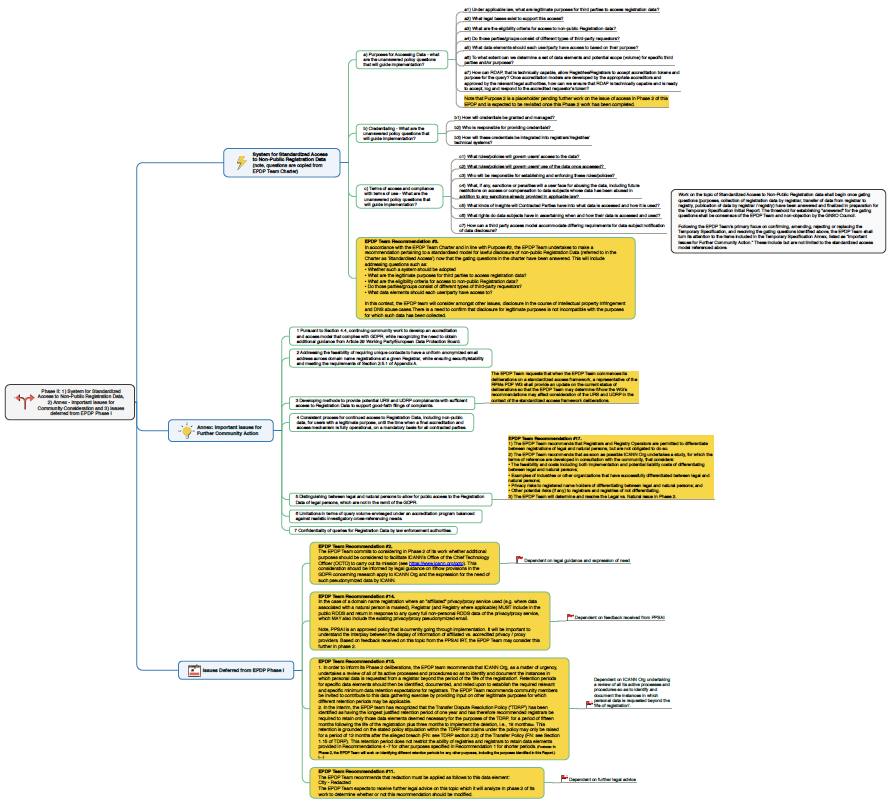 Items for GNSO Council consideration
Starting point – a presumption that the Council will retain (i.e., not reconsider and amend) the current Charter: 
To maintain the momentum and current membership of the team
Given the relatively clear scope described in the accompanying chart
To not delay work
That the Council and EPDP Team can interact through the process to make adjustments as required
Timing: the Council might consider a deadline for completing the work, given the apparent beneficial effect of a timeline in Phase 1
A deadline should be considered after the Team creates a comprehensive work plan and schedule
Time be provided for EDPB review as well as public comment
Consider items for EPDP Team input to the Council, e.g.
Aspects of the charter that might limit the EPDP Team’s ability to carry out its objectives?
Schedule, pace of work, working methods
Resources, beyond the standard support, that might be required

➤
Expression of Interest for EPDP Team Chair
EOI, based on charter requirements circulated last week
Deadline for responses: [include date]
Council leadership with assistance of SSC leadership to review applications and recommend chair to GNSO Council for consideration
In the interim, outgoing chair has confirmed willingness to continue until such time new chair has been appointed. In addition, Council liaison / vice-chair has also indicated willingness to step in as needed. 
Objective is to confirm new Chair at the latest by 18 April Council meeting.
Proposed EPDP Discussions in Kobe
Saturday – 11.00 – 18.30
Sunday – 17.00 – 18.30
Wednesday – 10.30 – 12.00
Sunday – 11.45 – 12.15
EPDP Team
EPDP Team
Recap of status, Council discussions
Brainstorming session to phase 2 approach, work plan, working methods, identification of possible resources needed, schedule going.
Phase 1 Implementation Planning Update (GDD)  			forward
Council continued discussions on phase 2 planning
Phase 1 Implementation Discussion
Engagement session with Technical Study Group.
Opportunity to learn more about the scope, status and next steps of the TSG and how it intersects with the EPDP Team’s phase 2 deliberations
Wednesday – 13.00 – 15.00
Council
Council
Council meeting – opportunity for further phase 2 planning and/or review feedback from EPDP Team?
Thursday – 8.30 – 10.15
Impl
EPDP Team
Review of draft work plan and approach coming out of Saturday’s session plus further input that may have been gathered throughout the week, including Council input from weekend sessions
[Speaker Notes: Look for different ways to display your data or text by using alternatives to simple bullets.  

To adjust the number in the arrow to text or another number, click on the text box around the number, revise.

To add an arrow, click on the arrow, ensure the arrow is highlighted, COPY and PASTE and move to the desired placement, or DELETE if there are too many arrows.]